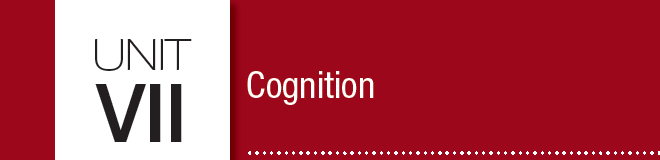 Unit 7 Cognition
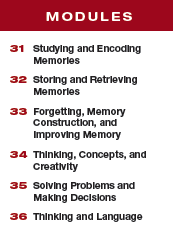 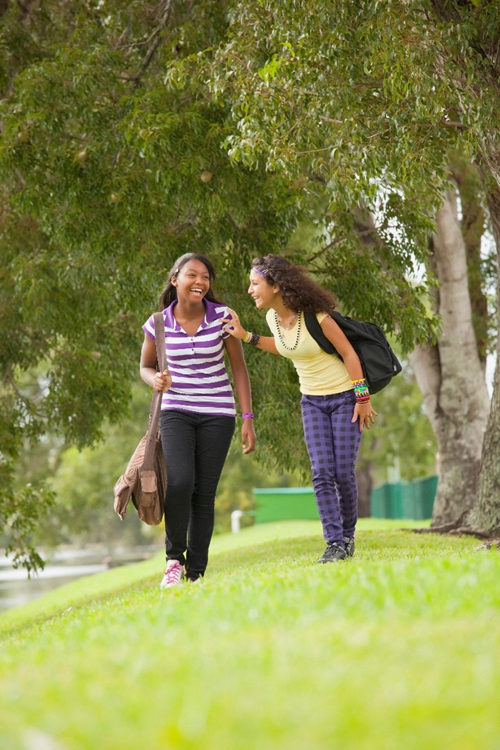 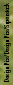 Learning Targets
Module 31
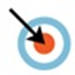 31-1 Define memory, and explain how memory is measured.
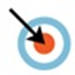 31-2 Discuss how psychologists describe the human memory system.
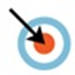 31-3 Describe the differences between explicit and implicit memories.
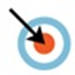 31-4 Discuss the information we process automatically.
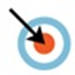 31-5 Explain how sensory memory works.
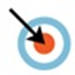 31-6 Describe our short-term and working memory capacity.
Studying and Encoding Memories
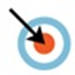 31-7 Describe the effortful processing strategies that help us remember new information.
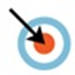 31-8 Discuss the levels of processing and their effect on encoding.
How is memory defined?
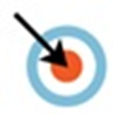 the persistence of learning over time through the
encoding, storage, and retrieval of
information
Research on memory’s extremes has helped us understand how memory works.
Some disorders, such as Alzheimer’s disease, slowly strip away memory.

At the other extreme are people who
would win gold medals in a memory Olympics.
Alzheimer’s disease
a progressive neurodegeneration and fatal condition
memory degneration
Alzheimer’s disease begins as difficulty remembering new information and progresses into an  inability to do everyday tasks.
 
Family members and close friends become strangers; complex speech devolves to simple sentences; the brain’s memory centers weaken and wither. 
(Desikan et al., 2009)
What about the other extreme?
Russian journalist Solomon Shereshevskii,
or ‘S’, had merely to listen while other reporters
scribbled notes. 

‘S’ could repeat up to 70 digits, if they were read about 3 seconds apart in an otherwise silent room. 

He could recall digits or words backward as 
easily as forward.
How is memory measured?
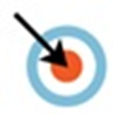 recall
retrieving information that is not currently in your conscious awareness but that was learned at an earlier time
recognition
identifying items previously learned
relearning
learning something more quickly when you learn it a second or later time
How do we measure memory on tests in school?
recall
a fill-in-the-blank question, short answer or essay prompt
recognition
multiple choice or matching
relearning
studying for a final exam over the entire year’s course content
How do we measure memory in life events?
recall
telling your friend about the time you won a goldfish at the carnival
recognition
seeing a brand of cereal on the grocery shelf and recognizing it from the commercial
relearning
traveling to Costa Rica and pulling back the Spanish you learned in 10th grade
1. What Would You Answer?
Caitlin, a fifth grader, is asked to remember her
second- grade teacher’s name. 
What measure of retention will Caitlin use to answer this question?

A. storage
B. recognition
C. relearning
D. recall
E. encoding
Rapidly read aloud, eight times over, the following list:
JIH, BAZ, FUB, YOX, SUJ, XIR, DAX, LEQ, VUM, PID, KEL, WAV, TUV, ZOF, GEK, HIW.
Now look away and try to recall the items.
How did Hermann Ebbinghaus test speed of relearning?
Pioneering memory researcher Hermann Ebbinghaus 
 randomly selected a sample of syllables, like those you just saw, practiced them, and tested himself on his ability to accurately recall the items. 

The day after learning such a list, Ebbinghaus could recall few of the nonsense syllables. 

But they weren’t entirely forgotten.
What were Hermann Ebbinghaus’ findings?
Ebbinghaus found that the more times he practiced a list of
nonsense syllables on Day 1, the less time he required to relearn
it on Day 2. Speed of relearning is one measure of memory retention. 
(From Baddeley, 1982.)
How do psychologists describe the human memory system?
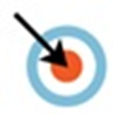 Psychologists propose an information-processing model which likens human memory to computer operations. To remember any event, we must…
Encode (put in) the new information…
store (organize) the information….
retrieve (pull out) the information.
What is parallel processing?
considering many aspects of a problem
simultaneously; the brain’s natural
mode of information processing
for many functions
How does parallel processing function?
Recall from Module 18 that when a person sees an object, they don't see just one thing, but rather many specific aspects that combined, allow the person to identify the 
object in its entirety.
What did early models of memory formation look like?
Richard Atkinson and Richard Shiffrin proposed a three-stage model of memory.
sensory memory: the immediate, very brief recording of sensory information in the memory system.
short-term memory: memory that holds a few items
briefly before the information is stored or forgotten.
long-term memory: relatively permanent and limitless storehouse of the memory system.
How have early models been modified?
Today’s researchers recognize other ways long-term memories form. For example, some information slips into
long-term memory via a “back door,” without our consciously attending to it (automatic processing).  So much active processing occurs in the short-term memory stage that many now prefer the term working memory.
What is working memory?
a newer understanding of short-term memory that adds conscious, active processing of incoming auditory and visual information, and of information retrieved from
long-term memory
How does Baddeley’s model address working memory?
Alan Baddeley’s (2002) model of working memory, includes visual-spatial and auditory rehearsal of new information.  A hypothetical central executive (manager) focuses our attention, and pulls information from long-term memory to help make sense of new information.
What is the role of the central executive?
Baddeley’s idea of a central executive is key to 
the new model.  
The central executive coordinates focused processing without which, information often fades.
What are explicit and implicit memories?
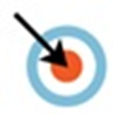 explicit memory
implicit memory
retention of learned skills or classically conditioned associations in long-term memory independent of conscious recollection

 (Also called
nondeclarative memory.)
retention of facts and experiences from long-term memory that one can consciously know and “declare”

(Also called declarative memory.)
How do explicit and implicit memories differ?
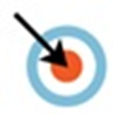 explicit memory
implicit memory
Automatic processing is 
unconscious encoding of
incidental information, such as space, time, and frequency, and of well-learned information, such
as word meanings.
We encode explicit memories through conscious effortful processing; encoding
that requires attention and
conscious effort.
What information do we process automatically?
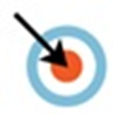 space
Can you remember the page or side of the book certain charts, graphs or material is located?
time
Have you ever retraced your steps through the sequence of your day to find a lost item?
frequency
Can you recall how many times today you have run into a good friend?
Look at these letters for one second.
What was George Sperling’s sensory memory experiment?
When George Sperling (1960)
flashed a group of letters similar to this for 1/20th of a second, people could recall only about half the letters. 
But when signaled to recall a particular row immediately after the letters had disappeared, they could do so with near-perfect accuracy.
What is iconic memory?
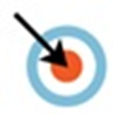 Sperling’s sensory memory experiment demonstrated iconic memory, a fleeting sensory memory of visual stimuli. 

For a few tenths of a second, our eyes register a picture-image memory of a scene, and
we can recall any part of it in amazing detail.
What is echoic memory?
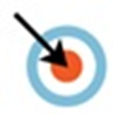 We also have an impeccable, though
fleeting, sensory memory for auditory stimuli, called 
echoic memory (Cowan, 1988; Lu et al., 1992).

Picture yourself in class, as your attention drifts to thoughts of the weekend. If your mildly irked
teacher tests you by asking, “What did I just say?” you can recover the last few words from your
mind’s echo chamber. 

Auditory echoes tend to linger for 3 or 4 seconds.
How are short-term and working memory related?
Recall that short-term memory refers to what we can briefly retain. 

The related idea of working memory also includes our active processing, as our brain makes sense of incoming information and links it with stored memories. 

What are the limits of what we can hold in
this middle, short-term stage?
What is our short-term memory capacity?
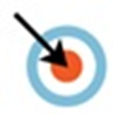 George Miller (1956) proposed that we can store somewhere between 5 and 9 pieces of information (often referred to as 7 +/- 2) in short-term memory.

Other researchers have confirmed that we can, if nothing distracts us, recall about seven digits. 

But the number varies by task; we tend to remember about six letters and only about five words. 

(Baddeley et al., 1975; Cowan, 2015)
How fast do short-term memories disappear?
Psychologists Peterson and Peterson asked subjects to remember three-consonant groups, such as CHJ.

 Without rehearsal, after 3 seconds, people recalled the letters only about half the time; after 12 seconds, they seldom recalled them at all.
What is our working memory capacity?
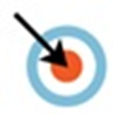 Working memory capacity varies, depending on age and other factors. 

Compared with children and older adults, young adults have a greater working memory capacity.
What is the benefit of a large working memory capacity?
Having a large working memory capacity—the ability to juggle multiple items while processing
information—tends to aid information retention after sleeping and creative problem solving.

 (De Dreu et al., 2012; Fenn & Hambrick, 2012; Wiley & Jarosz, 2012)
What are some effortful processing strategies that can help us encode and retrieve?
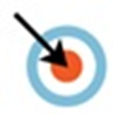 chunking
mnemonics
hierarchies
Several effortful processing strategies can boost our ability to form new memories. Later, when we try to retrieve a memory, these strategies can make the difference between success and failure.
Look at the letters and numbers below for one minute.  Then look away and try to recall as many as you can.
F B I C I A D E A F E M A I R S
1 8 6 1 1 8 6 5 1 9 1 4 1 9 1 8
Would it be any easier to memorize now?
F B I     C I A     D E A     F E M A     I R S
1 8 6 1     1 8 6 5     1 9 1 4     1 9 1 8
What is chunking?
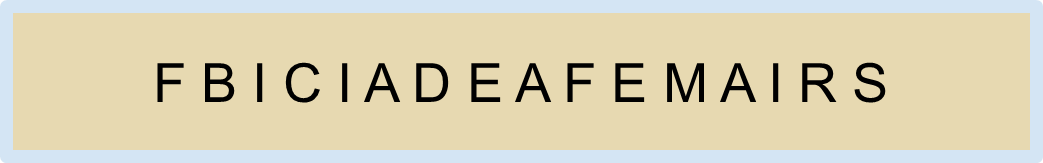 Chunking is organizing items into familiar, manageable units.  16 items would be too much for the STM to hold, but chunked into 5 meaningful items, fits the  7 +/- 2 capacity of short-term memory.
Were you able to recall the letters easier when chunked or grouped in the second way?
Do you know these acronyms and acrostics?
H O M E S
My Very Energetic Mother Just Served Up Nine Pancakes
R O Y G B I V
What is a mnemonic device?
memory aids, especially those
techniques that use vivid imagery
and organizational devices, like 
acronyms or acrostics

We more easily remember concrete,
visualizable words (like bicycle or book)
than we do abstract words (like peace or love).
What is the peg-word system
The peg-word system is a mnemonic device that utilizes visual imagery and this simple jingle.
First, memorize the peg-word pairs on the right.
One – bun 
Two – shoe 
Three-tree 
Four-door 
Five-bee hive
Six – sticks
Seven – heaven
Eight – gate
Nine – swine
Ten - hen
How does the peg-word system work?
Next visually associate the peg-words with to-be-remembered items. Close your eyes and see the image you create.  Really focus on it.

Now let’s try a short grocery list to remember:
Carrots? Stick them into the imaginary bun. See it?
Milk? Fill the shoe with it. See it?
Paper towels? Lay them over the tree branch. See it?

Think bun, shoe, tree and you see their associated images: carrots, milk, paper towels.
Try the peg-word technique to memorize the   characteristics of the four stages of sleep from Module 23.
One – bun 
Two – shoe 
Three-tree 
Four-door
NREM-1: hypnogogic sensations and hallucinations
NREM-2: sleep spindles
NREM-3: delta waves, hard to awaken
REM: rapid eye movement, dreams, muscle paralysis
How do hierarchies aid retrieval?
When we organize words or concepts into hierarchical groups, as illustrated here with some of the concepts from this section, we remember them better than when we see them presented randomly.
How would you use hierarchies to group this list of grocery items?
Carrots, yogurt, pretzels, orange juice, bananas, milk, eggs, oranges, beans, chicken, bacon, cheese, crackers, popcorn, red peppers, sour cream.
Categorizing items into hierarchies increases recall.
How would you use hierarchies to group this list of grocery items? Cont.
Did you make categories such as: 
PRODUCE: carrots, oranges, beans, red peppers, bananas
DAIRY: milk, eggs, sour cream, yogurt, cheese
MEAT: bacon, chicken produce
SNACKS: pretzels, crackers, popcorn
Where did you place ‘orange juice’?
How would you use hierarchies to group the information on memory in this Unit?
long-term memory, short-term memory, working memory, sensory memory, explicit and implicit memory, iconic and echoic imagery
Categorizing items into hierarchies increases recall.
How can the spacing effect impact memory retrieval?
The spacing effect is the tendency for distributed study or practice to yield better long-term retention than is achieved through massed study or practice.

Massed practice (cramming) can produce speedy short-term learning and a feeling of confidence. 
But to paraphrase Ebbinghaus (1885), those who learn quickly also forget quickly. 

Distributed practice produces better long-term recall.
How can the testing effect impact memory retrieval?
One effective way to distribute practice is repeated self-testing, a phenomenon that researchers 
Roediger and Jeffrey Karpicke (2006) have called the 
testing effect. 

Testing does more than assess learning and memory: it improves them. 
(Brown et al., 2014; Pan et al., 2015; Trumbo et al., 2016)
What is the best strategy for learning?
“Two techniques that students
frequently report using for studying—
highlighting (or underlining) text and rereading
text—[have been found] ineffective.” 

Happily, “retrieval practice (or testing) is a powerful
and general strategy for learning.”

Roediger (2013)
What are two levels of processing?
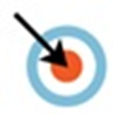 Shallow processing
Deep processing
encoding
semantically, based on the
meaning of the words; tends to yield the best retention
encoding
on a basic level, based on the structure or appearance of words
Rapidly answer the following questions:
Fergus Craik and Endel Tulving’s work on processing levels showed the deeper, semantic processing triggered by the third question yielded better recall than did the shallower processing elicited by the second or first question.
2. What Would You Answer?
Which of the following is most likely to lead to semantic encoding of a list of words?

A. thinking about how the words relate to your own life
B. practicing the words for a single extended period
C. breaking up the practice into several relatively short
	sessions
D. noticing where in a sentence the words appear
E. focusing on the number of vowels and consonants
	in the words
AP® Exam Tip
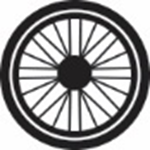 Are you often pressed for time?

The most effective way to cut down on the amount of time you need to spend studying is to increase the meaningfulness of the material. 

If you can relate the material to your own life—and
that’s pretty easy when you’re studying psychology—it takes less time to master it. 

Use this tip while studying for the AP® exam.
Why should I make material meaningful?
From his experiments on himself, Ebbinghaus estimated that, compared with learning nonsense syllables, learning meaningful material required 1/10th the effort. 

As memory researcher Wayne Wickelgren noted, “The time you spend thinking about material you are reading and relating it to previously stored material is about the most useful thing you can do in learning any new subject matter.”
What is the self-reference effect?
Most people excel at remembering personally relevant information. 
Asked how well certain adjectives describe someone else, we often forget them; asked how well the adjectives describe us, we often remember them. 

This tendency, called the self-reference
effect, is especially strong in members of individualist Western cultures. 
(Symons & Johnson, 1997; Wagar & Cohen, 2003)
Learning Target 31-1 Review
Define memory, and explain 
how memory is measured.
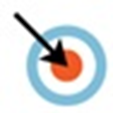 Memory is learning that has persisted over time, through the storage and retrieval of information.
Evidence of memory may be seen in an ability to recall information, recognize it, or relearn it more easily on a later attempt.
Learning Target 31-2 Review
Discuss how psychologists describe the 
human memory system.
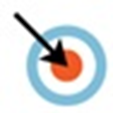 Psychologists use memory models to think and communicate about memory.
Information-processing models involve three processes: encoding, storage, and retrieval.
Through parallel processing, the human brain processes many things simultaneously.
The connectionism information-processing model views memories as products of interconnected neural networks.
Learning Target 31-2 Review cont.
Discuss how psychologists describe the 
human memory system.
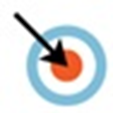 The three processing stages in the Atkinson-Shiffrin model are sensory memory, short-term memory, and long-term memory. More recent research has updated this model to include two important concepts: (1) working memory, to stress the active processing occurring in the second memory stage; and (2) automatic processing, to address the processing of information outside of conscious awareness.
Learning Target 31-3 Review
Describe the differences between 
long-term explicit and implicit memories.
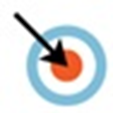 Explicit (declarative) memories—our conscious memories of facts and experiences—develop with effortful processing, which requires conscious effort and attention.
Implicit (nondeclarative) memories—of skills and classically conditioned associations—happen without our awareness, through automatic processing.
Learning Target 31-4 Review
Discuss the information we 
process automatically.
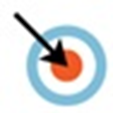 In addition to skills and classically conditioned associations, we automatically process incidental information about space, time, and frequency.
Learning Target 31-5 Review
Explain how sensory memory works.
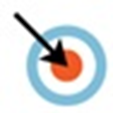 Sensory memory feeds iconic and echoic information into working memory for active processing.
An iconic memory is a very brief sensory memory of visual stimuli; an echoic memory is a three- or four-second sensory memory of auditory stimuli.
Learning Target 31-6 Review
Describe our short-term 
and working memory capacity.
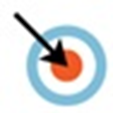 Short-term memory capacity is about seven items, plus or minus two, but this information disappears from memory quickly without rehearsal.
Working memory capacity varies, depending on age, intelligence level, and other factors.
Learning Target 31-7 Review
Describe the effortful processing strategies 
that help us remember new information.
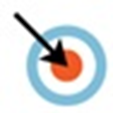 Effective effortful processing strategies include chunking, mnemonics, hierarchies, and distributed practice sessions (which produce results due to the spacing effect).
The testing effect is the finding that consciously retrieving, rather than simply rereading, information enhances memory.
Learning Target 31-8 Review
Discuss the levels of processing and 
their effect on encoding.
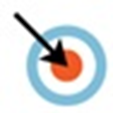 Depth of processing affects long-term retention.
In shallow processing, we encode words based on their structure, appearance, or sound.
Retention is best when we use deep processing, encoding words based on their meaning.
We also more easily remember material that is personally meaningful—the self-reference effect.